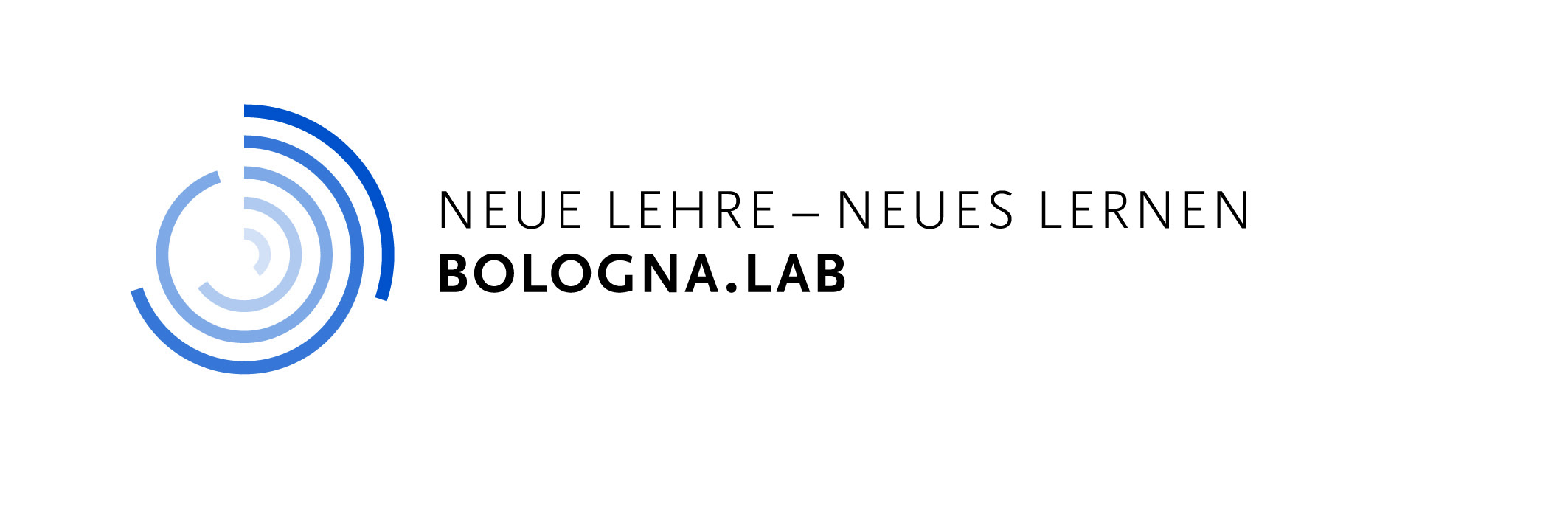 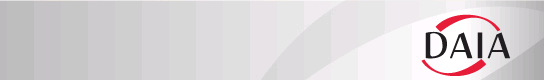 DAIA Jahrestagung 2015, AG 1:Internationalisierung des Curriculums statt internationaler Studiengänge -endlich weg vom Luxus für wenige?Johannes Moes und Johannes SiemensHumboldt-Universität zu Berlin
1
Luxus  Internationale Studiengänge  - 12.2.2015
[Speaker Notes: Anfang: Bedruckte Blätter zum Spaß runterwerfen, und dann sagen: nein, es kann keine Wiederholung vom letzten Mal sein.]
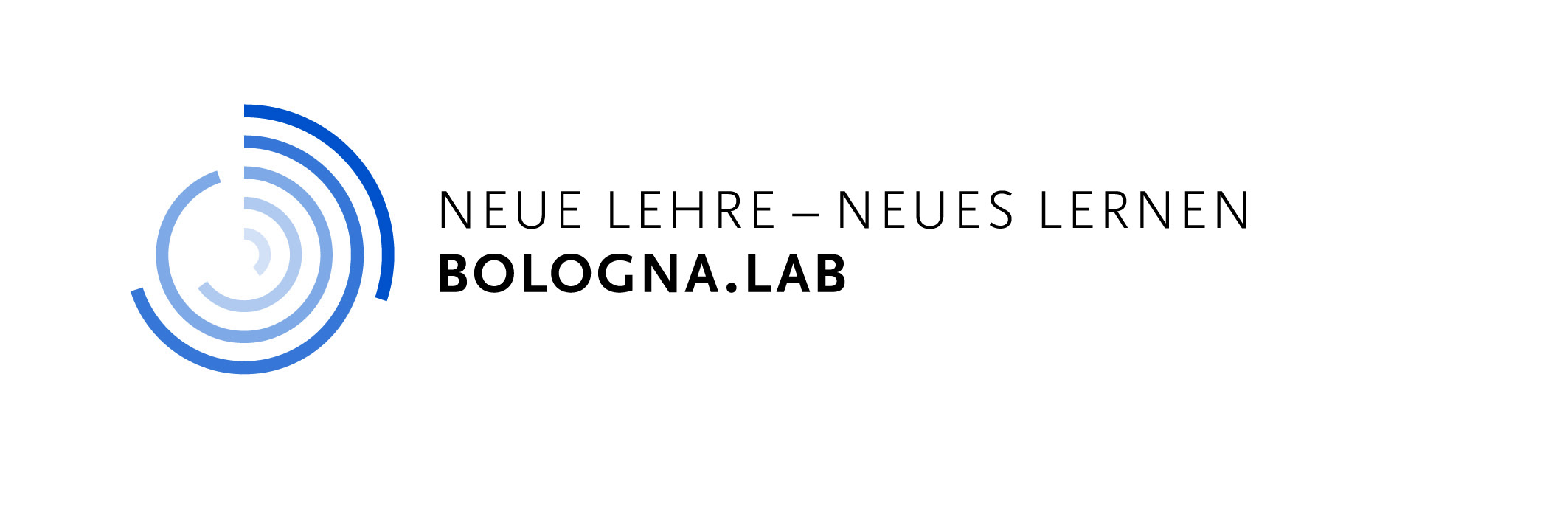 „Jeder Euro, jede Stunde Arbeitszeit, die in internationale Studiengänge für die Wenigen investiert wird, fehlt bei der Internationalisierung der Lehre für die Vielen.“
Welche Auswirkungen haben internationale Studiengänge für die Internationalisierung der Lehre, in Bezug auf 
  die dort eingeschriebenen Studierenden? 
  die Anteile ausländischer Studierender in den Fächern? 
  die Zahl von Incoming-Programmstudierenden?
  die Mobilität der Studierenden im betreffenden Fach? 
  die Anzahl fremdsprachiger Lehrveranstaltungen?
  die Konzeption transnationaler Lehrveranstaltungen?   
  die Institutionalisierung von „Internationalisierungswissen“? 
  allgemein die Verbreitung der dort gemachten Erfahrungen?
Luxus  Internationale Studiengänge  - 12.2.2015
2
[Speaker Notes: Unser Weg vom „Joint-Degree Projekt“ (2012), was uns gefühlsmäßig zu exklusiv schien und mit zu wenig spin-off, zur „Internationalen Lehrentwicklung“ (2015)
Der blaue Kasten ist die „starke These“, die wir anhand der gelisteten Aspekte verfolgen, und differenzieren – sie stimmt nicht durchweg, ist aber bedenkenswert…
Die aufgezählten Punkte sind gleichzeitig die Gliederung des Input]
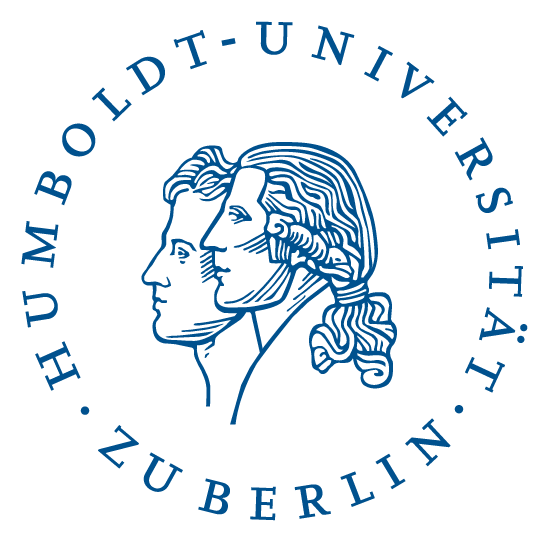 Fakultäten und Institute der Humboldt-Universität zu Berlin
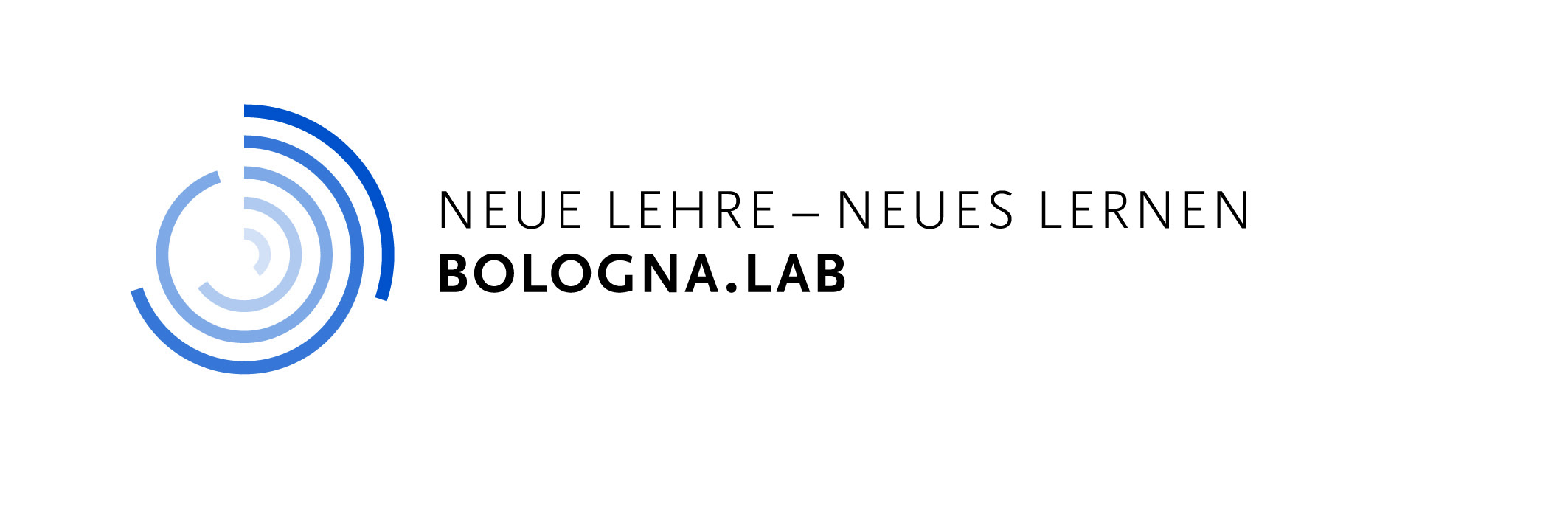 Johannes Moes und Johannes Siemens, Internationale Lehrentwicklung
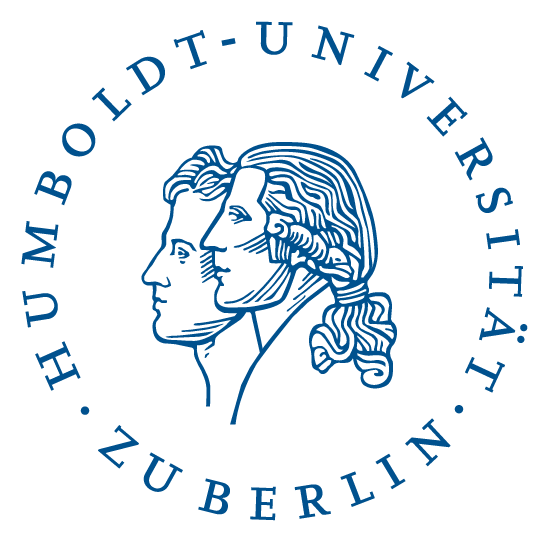 Deutsches Recht
Deutsches und Europäisches Recht und Rechtspraxis
Deutsch-Französisches Rechtsstudium
Deutsch-Polnisches Rechtsstudium
Europäisches Recht und Rechtsvergleich
Rechtsvergleichende Studien zum deutschen, europäischen und chinesischen Recht
Immaterialgüterrecht und Medienrecht
Transnational Criminal Justice and Crime Prevention
Juristische Fakultät
Internationale Studiengänge an der Humboldt-Universität zu Berlin
8
I
I
I
I
I
I
I
I
I
I
I
I
I
I
I
I
I
I
I
I
I
I
I
I
I
I
I
I
I
I
I
I
I
I
I
I
I
I
I
I
I
7
Institut f. Sozial-wissenschaften
Euromasters
Europawissenschaften / European Studies
European Governance and Administration (MEGA)
German Turkish Master (GeTMA)
Internationale Beziehungen (MAIB)
Research Training Programme in Social Sciences
Transatlantic Master
8
Thaer-Institut f. Agrar- & Gartenbauwissensch.
Agrarökonomik / Agricultural Economics
Arid Land Studies
Biodiversity Management and Research
Fishery Science and Aquaculture
Horticultural Science
Postgraduate Training Programme in International Development Cooperation
Integrated Natural Resource Management
Rural Development
Von den 39 int. Studiengänge der HU sind 23 auffällig in drei Clustern konzentriert. 
19 von 32 Instituten haben keinen int. Studiengang.
Internationaler Studiengang
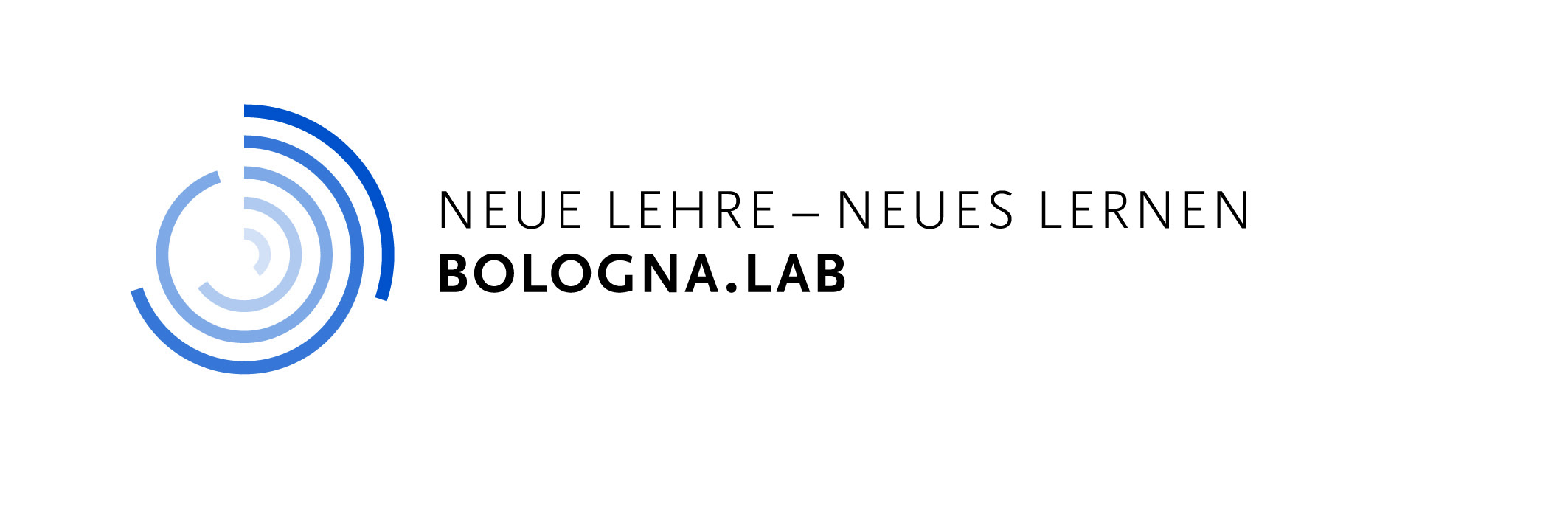 Hohe Zahl Internationaler Studiengänge
Johannes Moes und Johannes Siemens, Internationale Lehrentwicklung
Keine Internationalen Studiengänge
[Speaker Notes: Von den über 39 internationalen bzw. englischsprachigen Studiengänge der HU sind 23 auffällig in drei Clustern konzentriert, 
19 von 32 Instituten / Monofakultäten haben in keiner Weise einen internationalen oder englischsprachigen Studiengang – auch wenn das nicht bedeutet sie wären nicht international. 


MÖGLICHE UH INTERVENTION (verkompliziert): CLUSTER JA, ABER SEHR UNTERSCHIEDLICHE GENESE UND ABSICHT DAHINTER, JURA –RECHTSVERGLEICHEND, SOZIALWISS. – AUS PROMOTIONSPROJEKTEN?,  AGRARWISS. –SELBSTERHALT SEIT 80IGER SCHLIEßUNGSDROHUNG.]
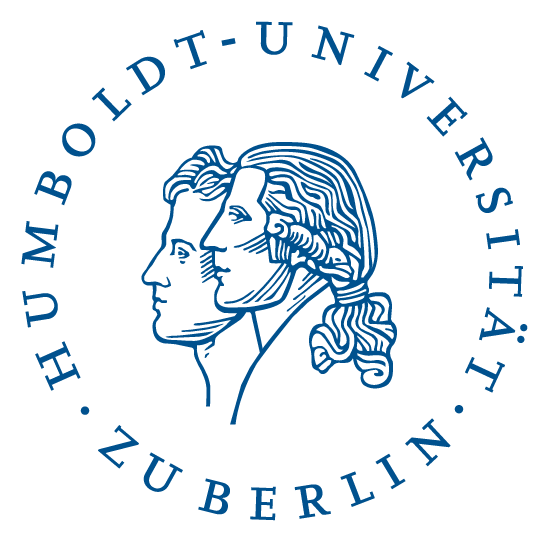 Anteil Studierender in internationalen Studiengängen an der Gesamtzahl der Studierenden, WiSe 2014/15
I
I
I
I
I
I
I
I
I
I
I
I
I
I
I
I
I
I
I
I
I
I
I
I
I
I
I
I
I
I
I
I
I
I
I
I
I
I
I
I
I
4 %
11 %
16 %
5 %
1 %
Quelle: Studierendenstatistik der Humboldt-Universität
16 %
1 %
18 %
2 %
1 %
Nur eine Minderheit von <6% der Studierenden ist in den int. Studiengängen immatrikuliert.
Es gibt eine kritische Masse in fünf Fächern.
22 %
15 %
Internationaler Studiengang
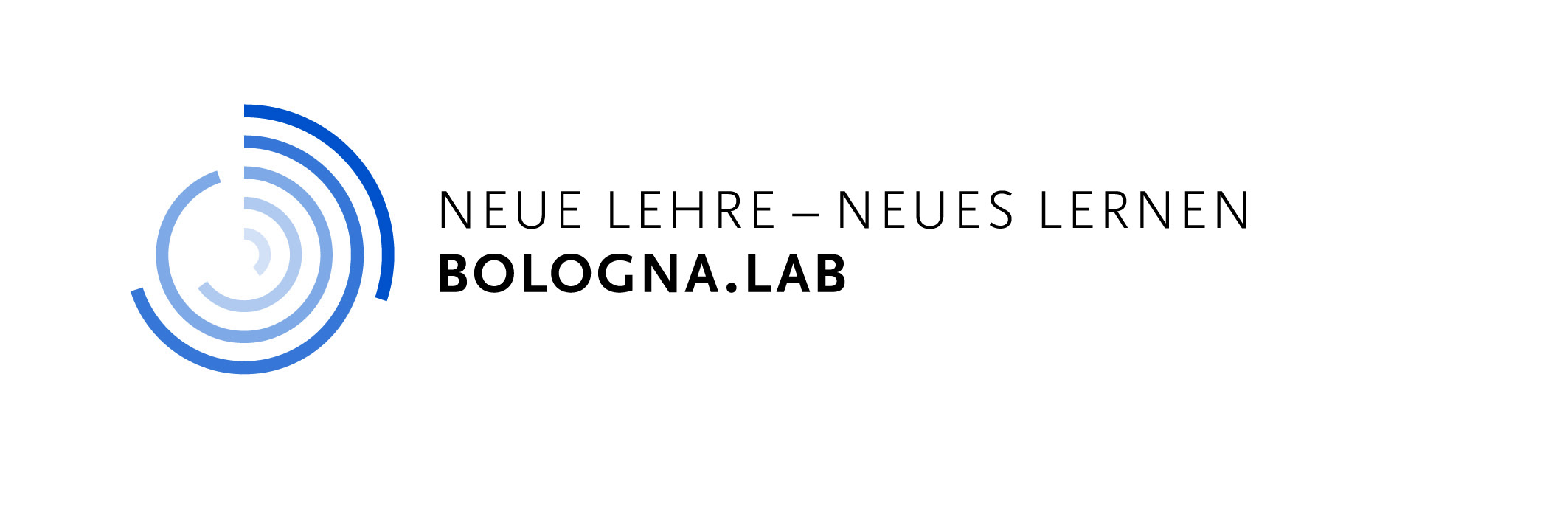 Anteil Studierender in int. Studiengängen über 15 %
Johannes Moes und Johannes Siemens, Internationale Lehrentwicklung
Anteil Studierender in int. Studiengängen ≤ 5 %
[Speaker Notes: Nur eine Minderheit von <5% der Studierenden ist in den internationalen Studiengängen immatrikuliert, die immerhin ca. 20% der Studiengänge der HU ausmachen. 
Das bedeutet, die Studiengänge sind jeweils unterdurchschnittlich besetzt (nicht nur, weil sie im Masterbereich angesiedelt sind) und umfassen häufiger weniger als 10 Studierende pro Kohorte. 
Über die Zahl der Studierenden wirken die internationalen Studiengänge also eher nicht internationalisierend, auch nicht im Cluster Jura. 
Allerdings bewirken zwei der drei Cluster vielleicht wirklich eine gewisse kritische Masse (SozWiss, Agrar- & Gartenbau), 
ebenso kann man die Etablierung von Englisch als Regelsprache in Anglistik und WiWi als Internationalisierungsmaßnahme sehen. 

Hier noch nicht Bachelor/Master getrennt (ändert Relationen auch kaum, und es wäre uU sogar plausibel Effekte auf Bachelor zu erwarten)]
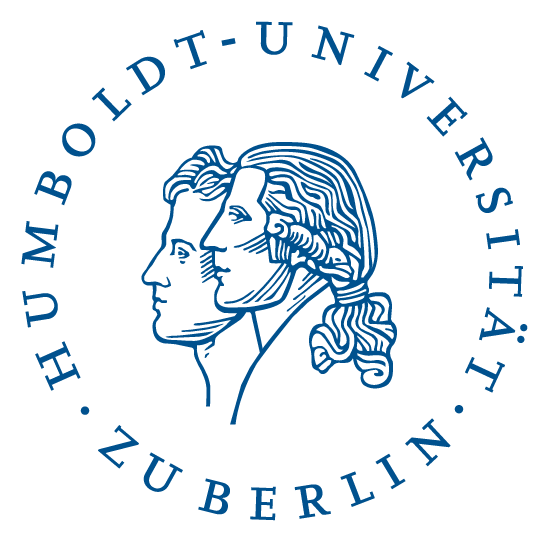 Anteile ausländischer Studierender an der Gesamtzahl der Studierenden, WiSe 2014/15
I
I
I
I
I
I
I
I
I
I
I
I
I
I
I
I
I
I
I
I
I
I
I
I
I
I
I
I
I
I
I
I
I
I
I
I
I
I
I
I
I
15 %
20 %
9 %
12 %
17 %
23 %
23 %
4 %
23 %
18 %
14 %
15 %
6 %
15 %
22 %
Quelle: Studierendenstatistik der Humboldt-Universität
18 %
9 %
19 %
10 %
21 %
23 %
35 %
13 %
10 %
16 %
16 %
9 %
15 %
12 %
Hohe Anteile korrelieren nicht mit dem Vorhandensein internationaler Studiengänge.
Niedrige Anteile korrelieren mit der Abwesenheit internationaler Studiengänge.
28 %
9 %
Internationaler Studiengang
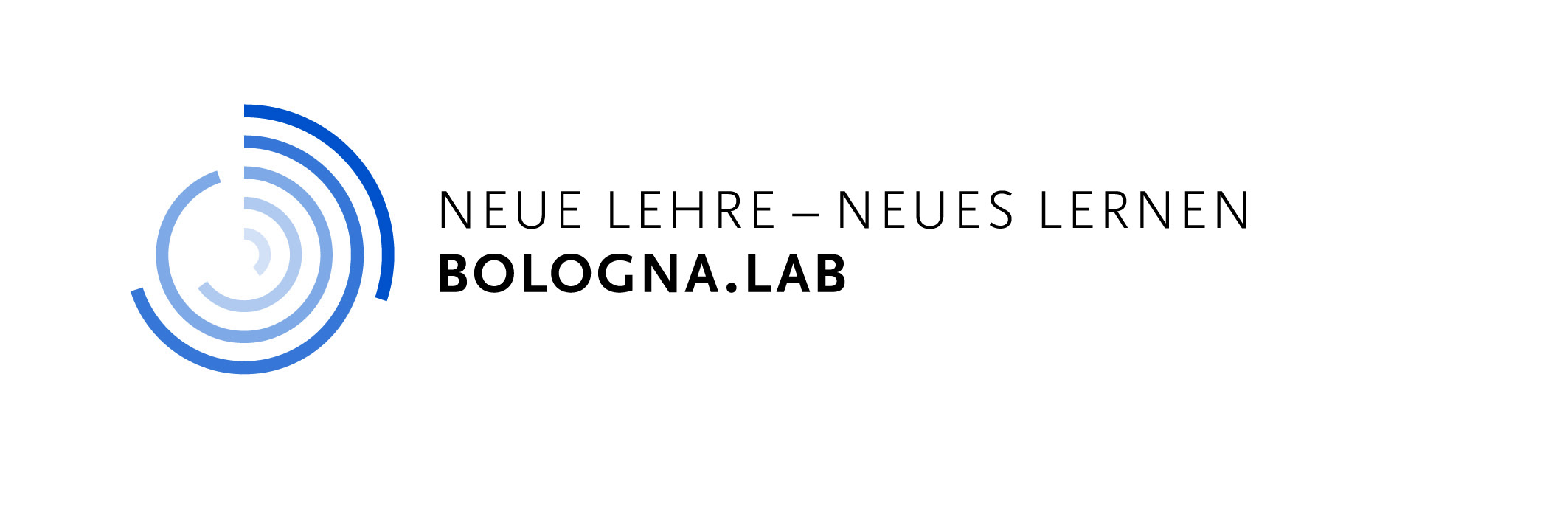 Anteil ausländischer Studierender über 20 %
Johannes Moes und Johannes Siemens, Internationale Lehrentwicklung
Anteil ausländischer Studierender unter 10 %
[Speaker Notes: Die HU hat einen über dem Durchschnitt großer, nicht-technischer Universitäten liegenden Anteil ausländischer Studierender von xxx Prozent
 Die Institute / Monofakultäten mit einem Anteil von über 20% korrelieren nicht auffällig mit dem Vorhandensein internationaler Studiengänge
 Trotzdem kann man über einen Zusammenhang argumentieren: die 7 Fächer mit weniger als 10% Ausländeranteil haben bis auf Bibl-Wiss (neuer Studiengang) und Theologie (klein im Fach) keine int. Studiengänge
 Und manche nicht für Internationalisierung bekannten Fächer (Jura, Geschichte, Agrar) zeigen vielleicht durch die Korrelation von int. SG und einem relativ höheren Anteil ihre vergleichsweise Internationalität

MÖGLICHE UH INTERVENTION: AUSLÄNDER, WAS IST DAS, WAS SAGT EIN PASS? SEIT DEM KINDERLADEN GEPRÄGT DURCH PLURINATIONALE GRUPPEN…]
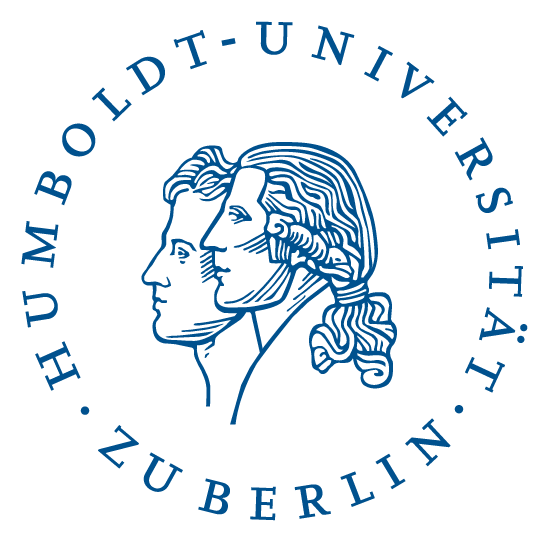 Anteile Incomings an der Gesamtzahl der Studierenden, WiSe 2014/15
I
I
I
I
I
I
I
I
I
I
I
I
I
I
I
I
I
I
I
I
I
I
I
I
I
I
I
I
I
I
I
I
I
I
I
I
I
I
I
I
I
4 %
1 %
2 %
3 %
12 %
15 %
14 %
0 %
3 %
Quelle: Profildatenbericht Internationales, Stabsstelle Qualitätsmanagement
5 %
8 %
8 %
1 %
1 %
6 %
7 %
5 %
4 %
1 %
15 %
8 %
2 %
1 %
1 %
3 %
2 %
2 %
2 %
6 %
Incoming-Programmstudierende kommen wegen fachlicher Gründe.
Kein sichtbarer Zusammenhang mit int. Studiengängen.
8 %
2 %
Internationaler Studiengang
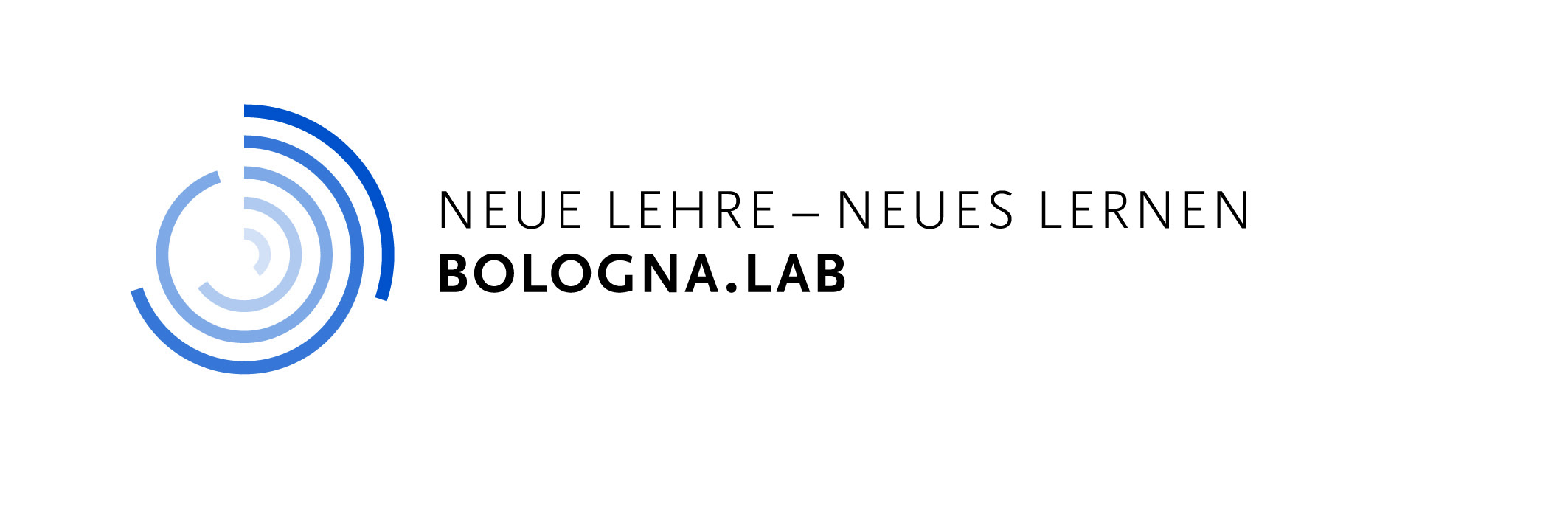 Anteil Incomings über 10 %
Johannes Moes und Johannes Siemens, Internationale Lehrentwicklung
Anteil Incomings unter 5 %
[Speaker Notes: Auch eine Auswirkung der int. SG auf die Zahl der Incoming-Programmstudierenden lässt sich nicht belegen.  
 Das Gros der jährlich ca. 900 Programmstudierenden sammelt sich in dafür einschlägigen Fächern: Germanistik, SozWiss, Kunst- und Kulturwissenschaft
 Jura und Agrar als Cluster mit relativ hohem Ausländeranteil ziehen über ihre Abschlussstudierenden hinaus offenbar keine nennenswerten Zahl von Programmstudierenden an]
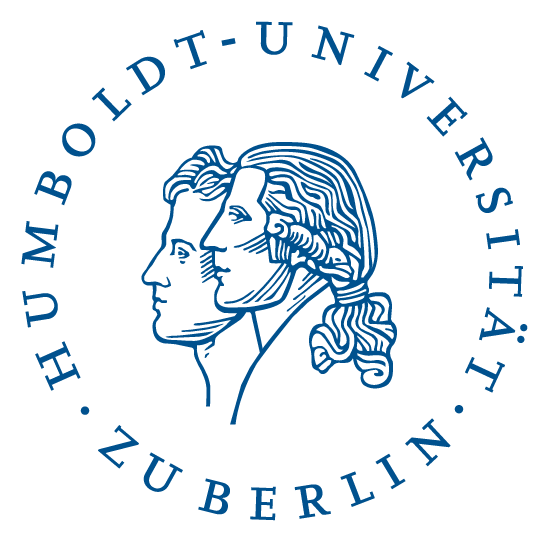 Anteile der Outgoing-Studierenden an der Gesamtzahl der StudierendenKumulierte Outgoing-Zahlen 2008-12 bezogen auf die Gesamtzahl der Studierenden 2011/12
Quelle: Eigene Berechnungen auf Grundlage von Zahlen der Stabsstelle Qualitätsmanagement
I
I
I
I
I
I
I
I
I
I
I
I
I
I
I
I
I
I
I
I
I
I
I
I
I
I
I
I
I
I
I
I
I
I
I
I
I
I
I
I
I
16 %
22 %
3 %
6 %
22 %
24 %
20 %
4 %
12 %
8 %
12 %
10 %
8 %
6 %
10 %
27 %
19 %
9 %
2 %
5 %
22 %
34 %
4 %
3 %
14 %
32 %
11 %
11 %
33 %
Outgoing-Programmstudierenden gehen wegen fachlicher Gründe.
Niedrige Anteile korrelieren mit der Abwesenheit internationaler Studiengänge.
28 %
5 %
Internationaler Studiengang
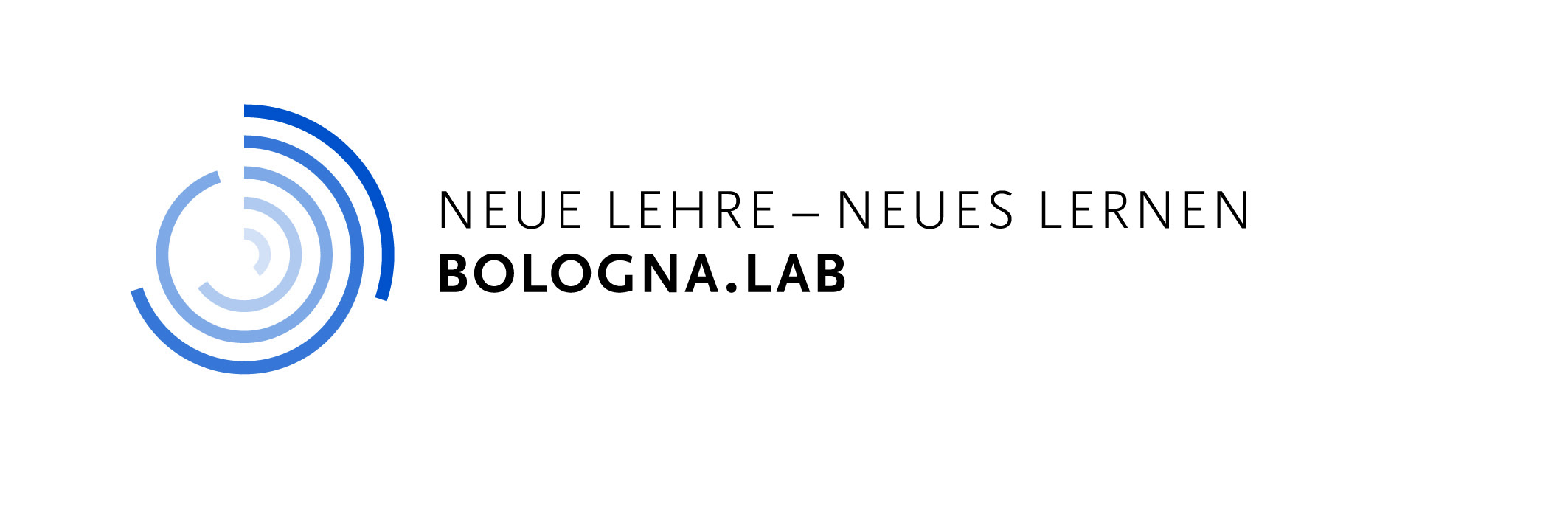 Anteil Outgoings über 20 %
Johannes Moes und Johannes Siemens, Internationale Lehrentwicklung
Anteil Outgoings unter 10 %
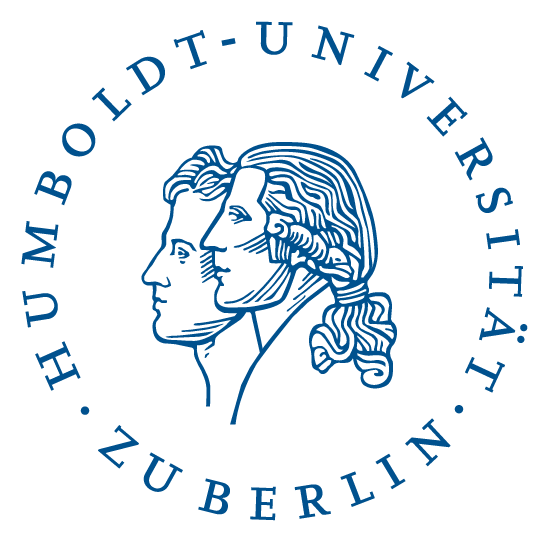 Fremdsprachige Lehre an der Humboldt-Universität zu Berlin, WiSe 2014/15
I
I
I
I
I
I
I
I
I
I
I
I
I
I
I
I
I
I
I
I
I
I
I
I
I
I
I
I
I
I
I
I
I
I
I
I
I
I
I
I
I
13 %
9 %
0 %
0 %
0 %
18 %
3 %
0 %
20 %
2 %
8 %
14 %
0 %
18 %
11 %
Quelle: Auszählung der Lehrveranstaltungen über AGNES
7 %
0 %
6 %
28 %
0 %
2 %
84 %
19 %
0 %
0 %
3 %
55 %
0 %
0 %
32 %
Fremd-/Mehrsprachige Lehre ergibt sich aus dem Fach.
Internationale Studiengänge fördern  einen Trend zu mehrsprachiger Lehre.
46 %
2 %
Internationaler Studiengang
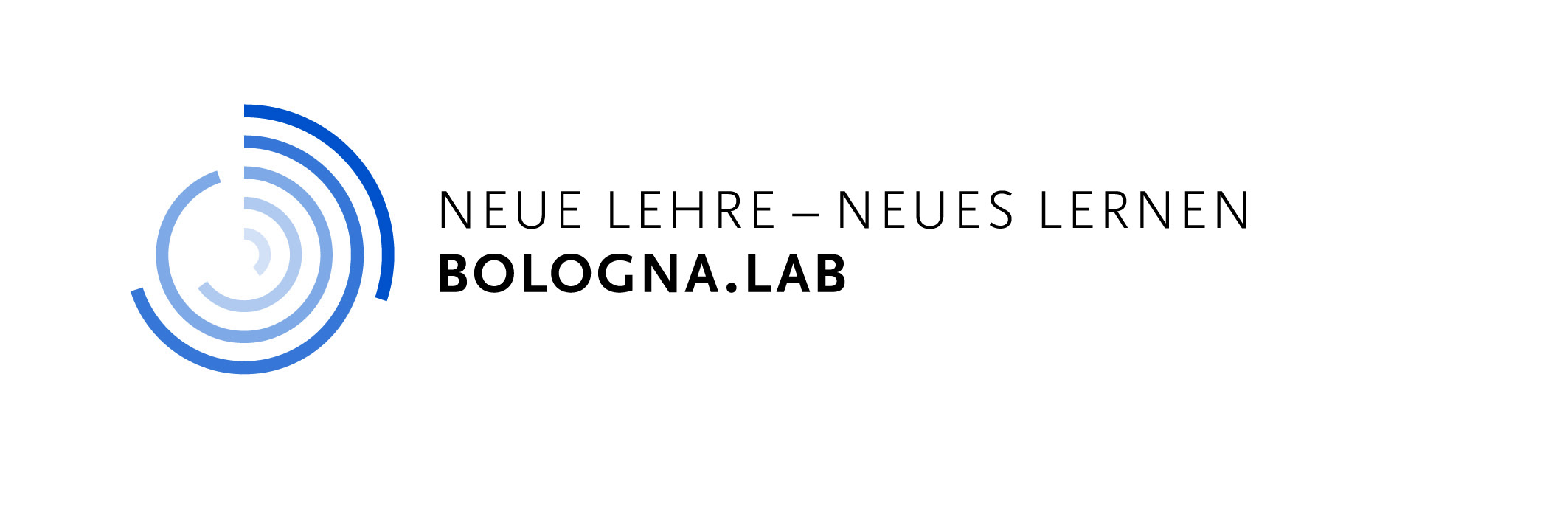 Über 25 % fremdsprachige Lehre
Johannes Moes und Johannes Siemens, Internationale Lehrentwicklung
Keine fremdsprachige Lehre
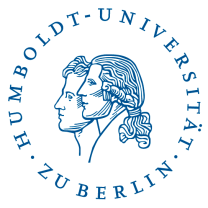 Innovative Lehre der Humboldt-Universität zu Berlin
(Lehrexperimente gemäß einer Analyse transnationaler LVs, eigene Daten)
I
I
I
I
I
I
I
I
I
I
I
I
I
I
I
I
I
I
I
I
I
I
I
I
I
I
I
I
I
I
I
I
I
I
I
I
I
I
I
I
I
Das Gros transnationaler Lehrveranstaltungen entspringt nicht Int. Studiengängen, die das größte Partner-Potenzial hätten, sondern ist fachlich begründet (Vergleichende Wiss.). Es gibt kein Junktim zwischen Lehr-Innovation und Int. Studiengängen.
Internationaler Studiengang
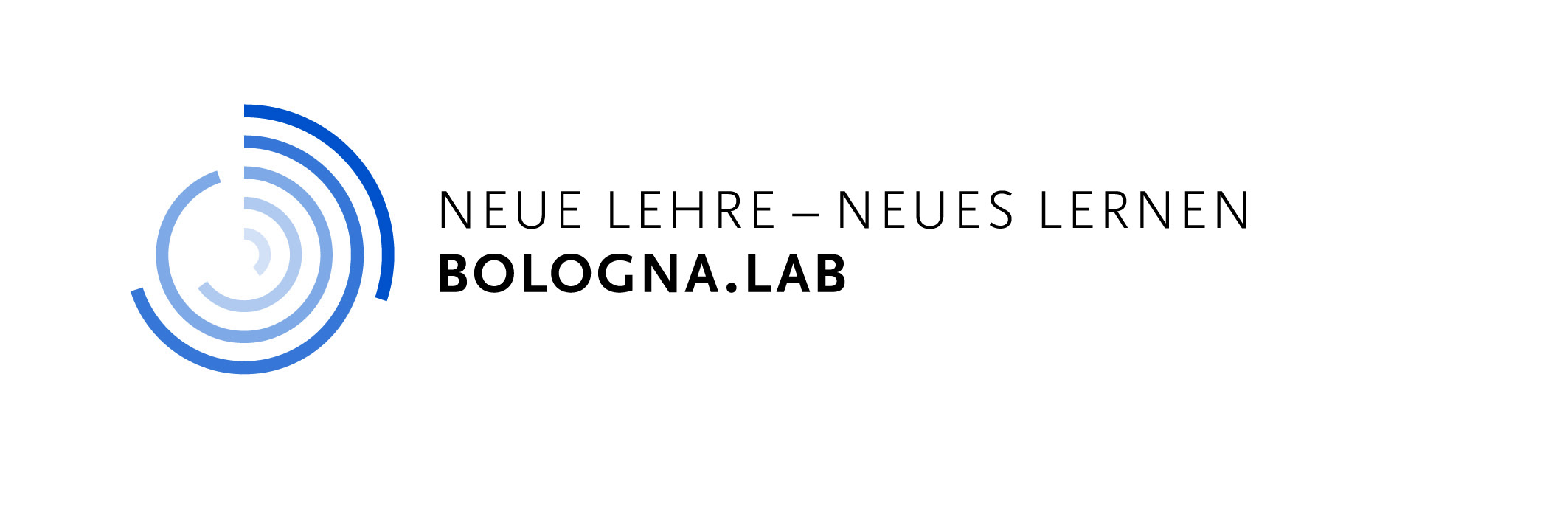 Johannes Moes und Johannes Siemens, Internationale Lehrentwicklung
[Speaker Notes: Die Darstellung ist suggestiv, keine umfassende Erfassung, und Fokus auf eine Lehrform, aber eben tendenziell unterstützt die Analyse die These
Das Gros transnationaler Lehrveranstaltungen entspringt nicht Int. Studiengängen, die das größte Partner-Potenzial hätten, sondern ist fachlich begründet (Vergleichende Wiss.). Es gibt kein Junktim zwischen Lehr-Innovation und Internationalisierung.


MÖGLICHE UH INTERVENTION: SEHEN SIE ETWA INTERNATIONALISIERUNG  NICHT ALS DIE INNOVATION MIT STARKER AUSSTRAHLUNG AN?]
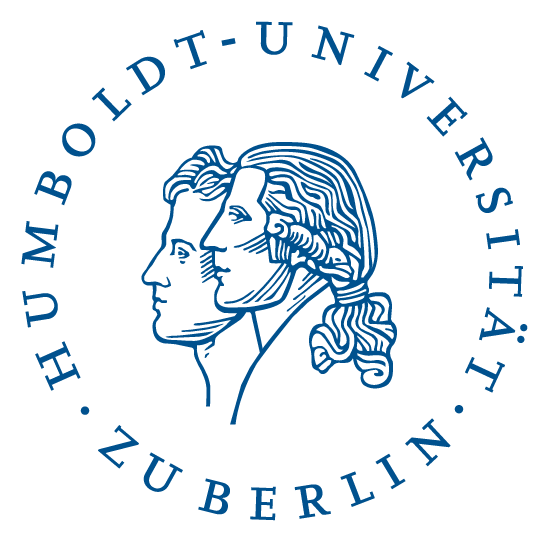 Institutionalisierung von „Internationalisierungswissen“ und lokale International Offices
I
I
I
I
I
I
I
I
I
I
I
I
I
I
I
I
I
I
I
I
I
I
I
I
I
I
I
I
I
I
I
I
I
I
I
I
I
I
I
I
I
Quelle: Auszählung der Lehrveranstaltungen über AGNES
Int. Studiengänge können zu Strukturen für ein Gedächtnis der Universität beitragen,
aber es gibt keine Zwangsläufigkeit dafür.
Internationaler Studiengang
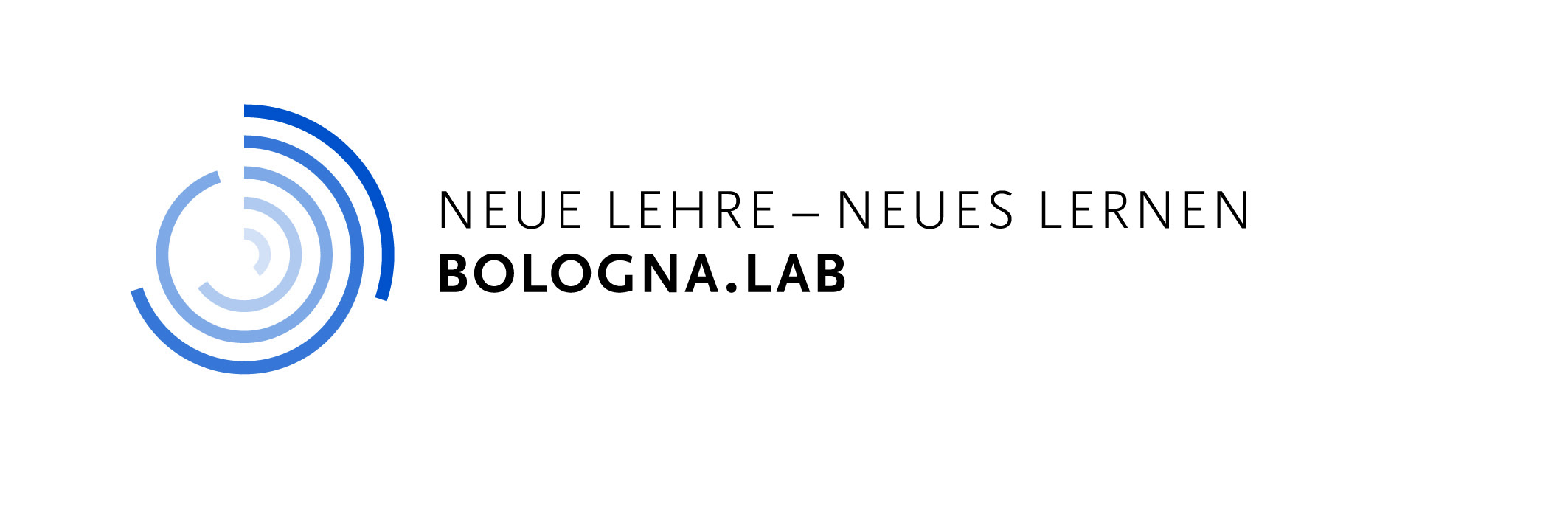 Internationale Büro an der Fakultät eingerichtet
Johannes Moes und Johannes Siemens, Internationale Lehrentwicklung
[Speaker Notes: Fast jeder int. Studiengang hat eine eigene KoordinatorIn (meistens Frauen), diese haben wir im moodle HUIS versammelt und kennen die ein bisschen, also auch ein bisschen die Hintergründe
 Eine KoordinatorIn erwirbt sich auf Dauer eine Menge (institutionelles, stillschweigendes) Wissen zur Internationalisierung, und wenn sie weggeht – z.B. als normaler Teil einer wissenschaftlichen Karriere – dann geht das Wissen verloren. Wir haben das schon gesehen bei gsp, EMEH und vielleicht MEMS. 
 Insofern wären feste / Dauerstellen für die Koordination gut, denn im weiteren Sinn handelt es sich ja auch um eine (eher nicht-wissenschaftliche) Daueraufgabe
 Diese als „International Offices“ zu institutionalisieren, also die Koordination int. SG mit anderen Aufgaben zu betrauen (in erster Linie: Erasmus-Koordination und Studierendenberatung, aber andere wären denkbar) wäre also ein „Königsweg der Internationalisierung“, und bei WiWi, in etwa bei Jura und zum Teil bei PhilFak2 kommt das auch so hin, aber MatNat-IO ist nun wieder völlig unverbunden – auch weil es da keine intSG gibt. 
 Der sozwiss Cluster ist das Gegenbeispiel, in dem sogar mehrere KoordinatorInnen nicht zu einer Art IO auch nur des Faches werden, geschweige der Fakultät. 

MÖGLICHE UH INTERVENTION: HEHRE THEORIE, ABER IM POLITISCHEN KONTEXT EINER UNI IST „DAS“ JE EINE REALISTISCHE VORGEHENSWEISE INT. OFFICES AN DEN FAK. ZU ETABLIEREN, UU AUF KOSTEN VON ZEITVERTRAGLERINNEN.]
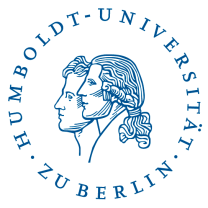 Internationale Studiengänge neigen zu einem Eiland-Effekt
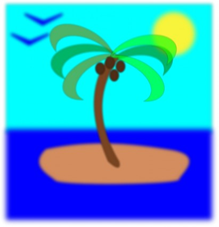 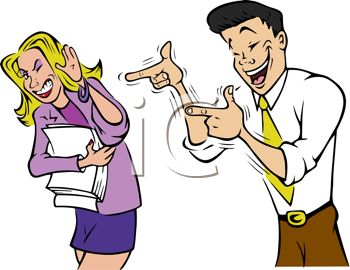 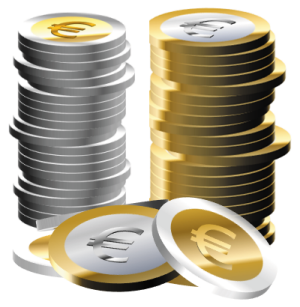 I
I
I
I
I
I
I
I
I
I
I
I
I
I
I
I
I
I
I
I
I
I
I
I
I
I
I
I
I
I
I
I
I
I
I
I
I
I
I
I
I
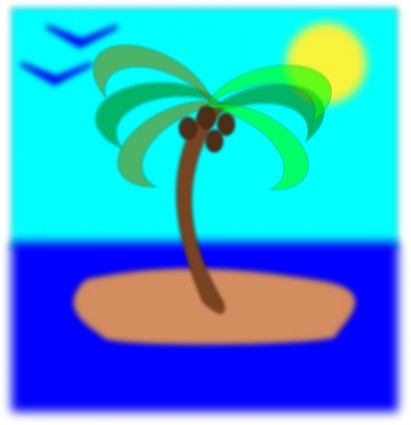 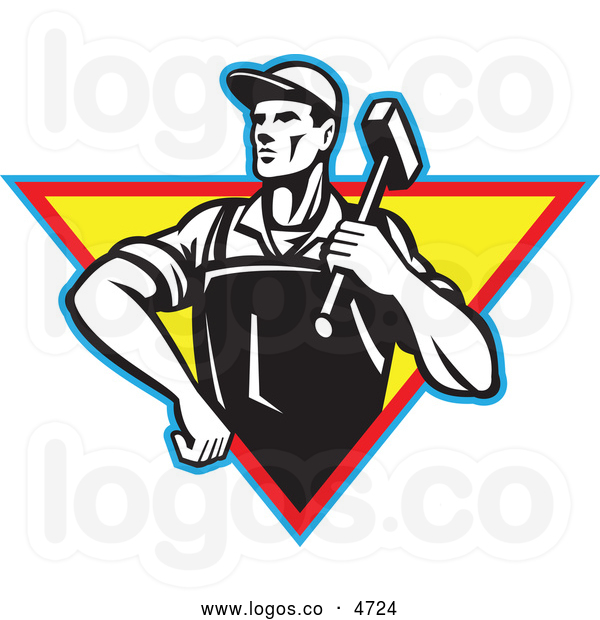 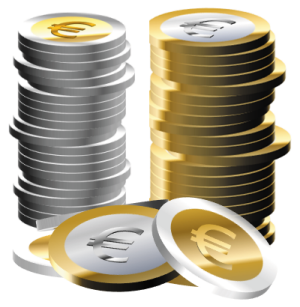 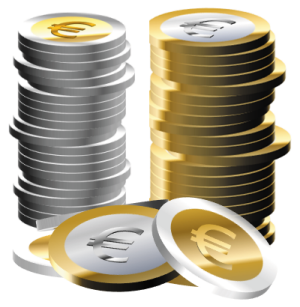 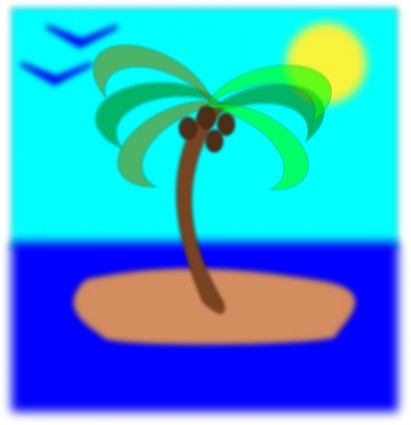 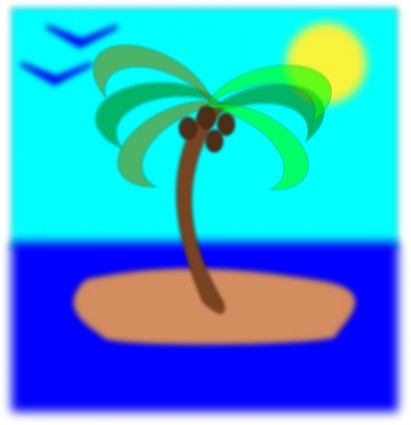 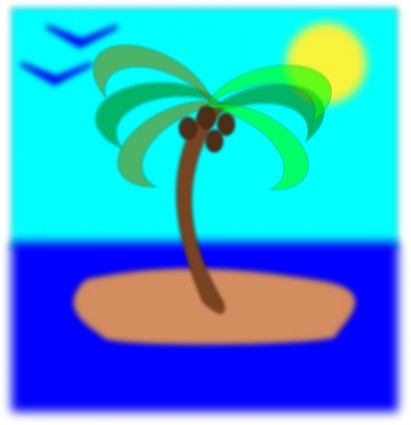 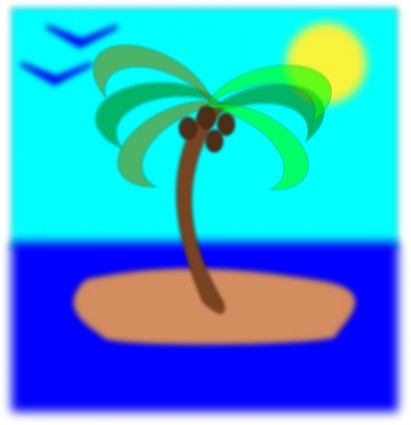 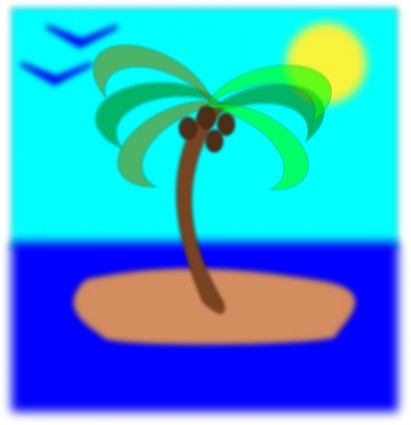 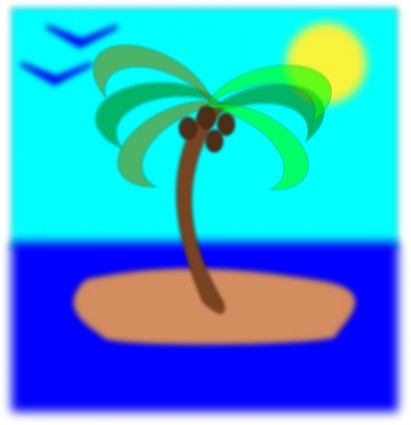 Koordinatoren bürgen nicht für Internationalisierung des Fachs.
Der Eiland-Effekt ist partiell auch Produkt der Förderkonditionen.
Geld bekommt man für Int. Studiengänge, aber nicht für innovative Studienkonzeptionen.
Internationaler Studiengang
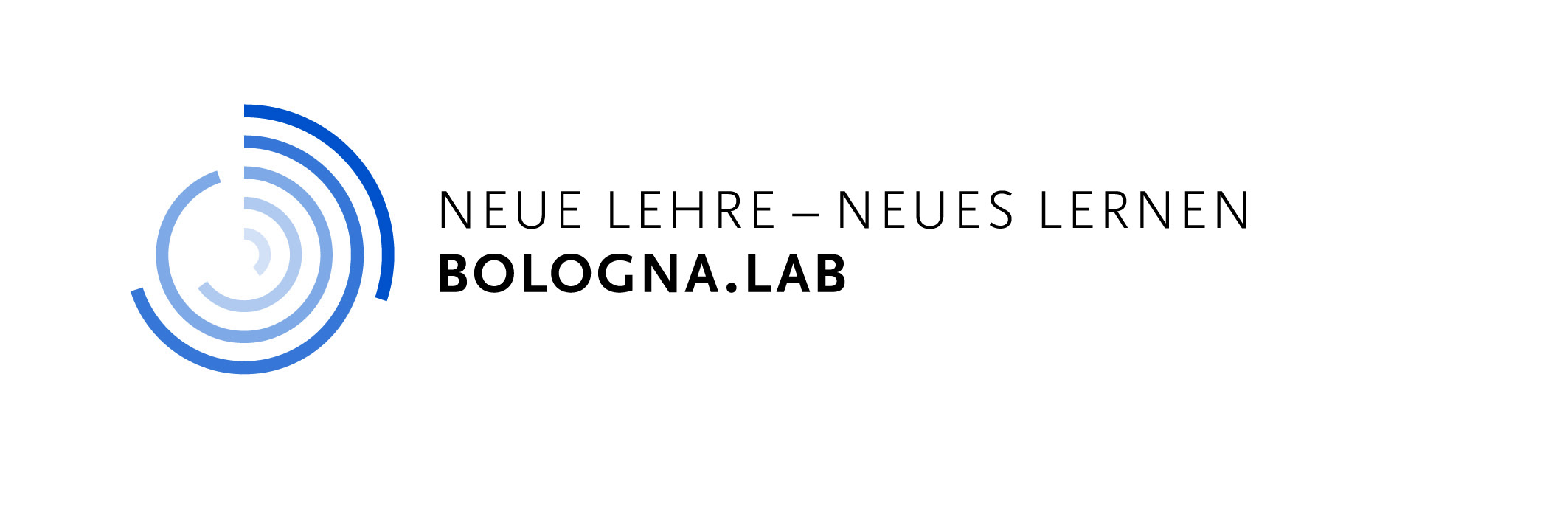 Johannes Moes und Johannes Siemens, Internationale Lehrentwicklung
[Speaker Notes: Internationale Studiengänge leben auf einer Insel der Glückseeligen, die LVs sind für diesen Studiengang, überlappen nicht mit regulärer Lehre und damit wirken sie  nicht auf die Lehre der regulären Studiengänge

Das gilt umso mehr, wenn sie sich in einer Grauzone von Studiengebühren beim Partner mitfinanzieren oder studiengebührenfinanzierte Weiterbildungsstudiengänge sind, aus denen dann Stellen finanziert werden können (mit dem zwang sich selbstzuerhalten/fianzieren).
(Wir reden nicht über 400 €/Semestergebühren sondern über >2000 € pro Semester.)

Internationale Studiengänge neigen dazu, die Insel der Glückseeligen zu erreichen, indem sie sich als studiengebührenfinanzierte Weiterbildungsstudiengänge etablieren. Dann gilt dieser Eiland-Effekt umso mehr und die Studierendenpopulation unterscheidet sich von klar von Studierenden im 1.Versuch.

Du kannst Geld einwerben für Int. Studiengänge, aber nicht für Lehr-Innovationen und innovative Studienkonzeptionen. 
Int. Studiengänge verhindern Ressourcenallokation, wobei dies auch noch politisch vorgeben (Wissenschaftspolitik als Wirtschaftspolitik) und eben nicht akademisch (wissenschaftsimmanent) begründet ist.]
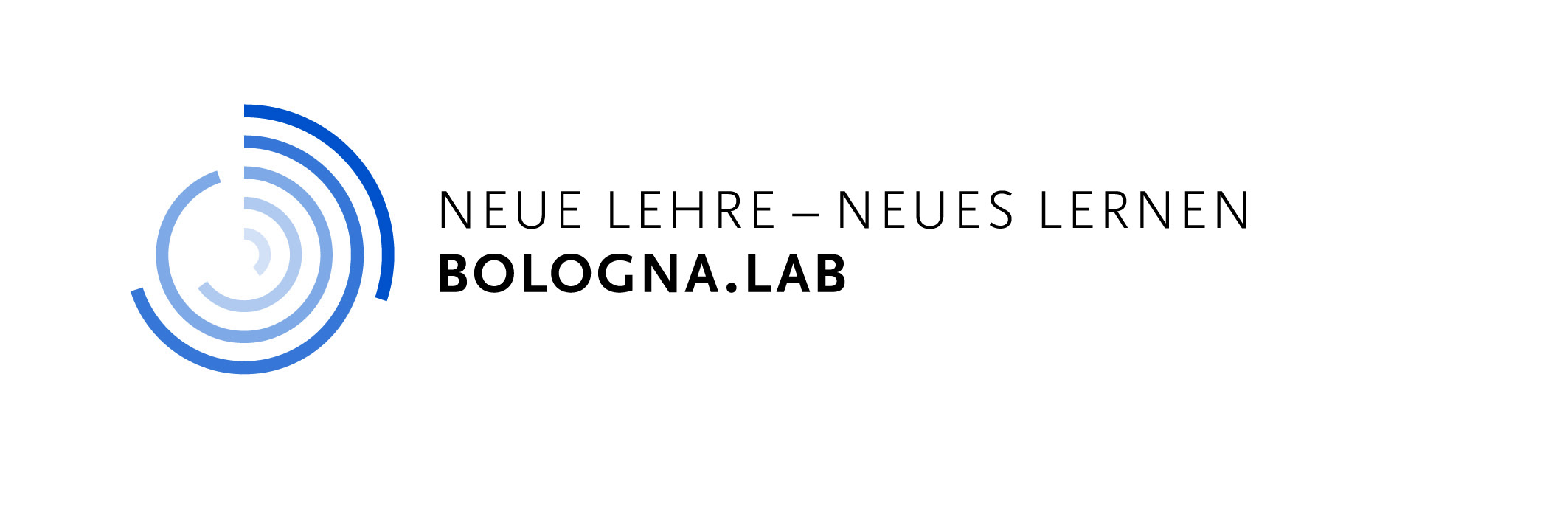 „Wenn man es richtig angeht, können internationale Studiengänge zu einem Zugpferd für die Internationalisierung der Lehre allgemein werden.“
Was sind Erfolgsfaktoren für die „Spin-Off“-Wirkung?  
  Einrichtung als Studiengang des Faches, nicht eines Lehrstuhls 
  Finanzielle Förderungen  geschickt für allgemeine Int. nutzen 
  KoordinatorInnen mit allgemeinerer Funktion 
  internationale Partner für allgemeine Mobilität nutzen
  Übertragung der Mobilitätserfahrungen (Anerkennung etc.)
Unabhängig davon:    
  Fremdsprachige Lehre / Sprachenkonzept ausbauen
  Transnationale Lehrveranstaltungskonzepte entwickeln
  Mobilitätsfenster freiräumen
13
Luxus  Internationale Studiengänge  - 12.2.2015
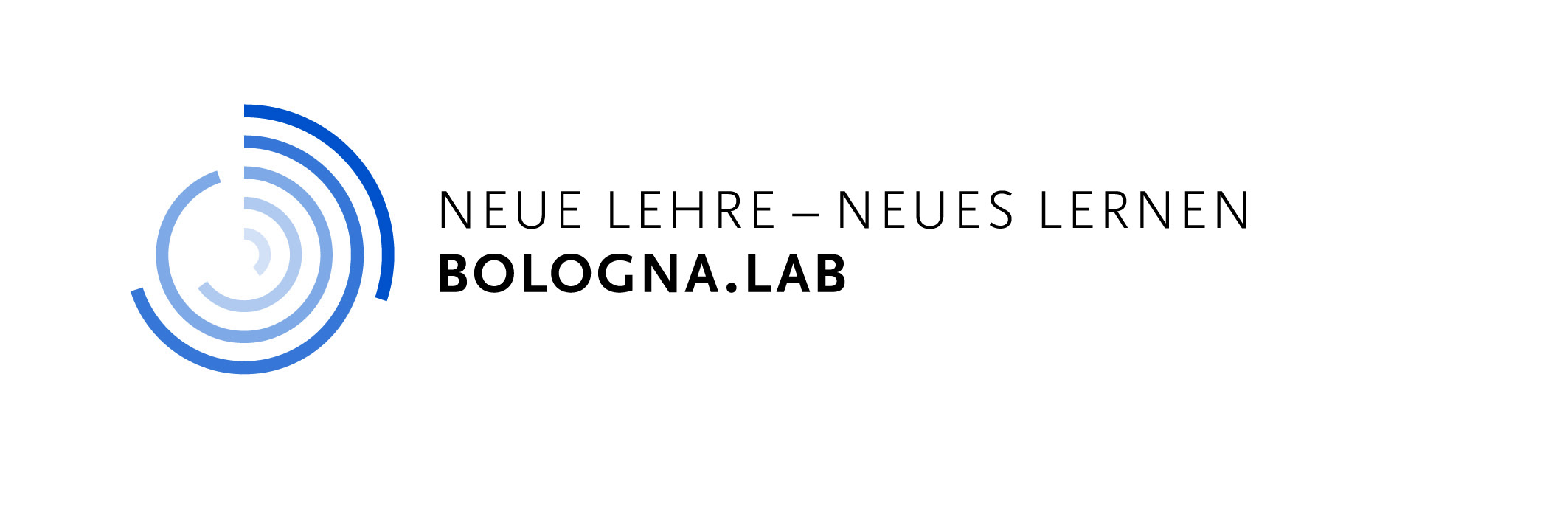 Danke für die Aufmerksamkeit,
 und viel Spaß bei der Diskussion!
Luxus  Internationale Studiengänge  - 12.2.2015
14